情報処理技法(リテラシI)
第８回：Microsoft Word (2/2)
産業技術大学院大学 情報アーキテクチャ専攻
助教　　柴田　淳司
2016/6/8
1
目次
パンフレットを作ろう
何かを作るにあたって

Word
レイアウト調整
表の挿入
図の挿入
2016/6/8
2
第７回・第８回の目標
第７回：簡単な資料を作成できるようになる
レポートに必要なこと
フォーマットの作成

第８回：パンフレットづくり
見た目に凝ってみる
2016/6/8
3
本日の課題：パンフレット作製
題材：おすすめのレストランor観光地
形式：Word A4 一枚分

手順
何を作るか考える
レイアウト作成
図の配置
表の挿入
文章作成
微調整
2016/6/8
4
setp1: 何を作るか考える
おすすめレストランor観光地を紹介しよう！

情報収集
おすすめポイント
価格
場所
写真
etc…
集めた情報を保存しておこう！
（+引用元情報も保存）
2016/6/8
5
step2: レイアウト作成
用紙のどこに何を配置するか考えよう
タイトル
概要
…


おすすめ料理
…

場所
…

その他
概要　　　　　　料金
　　　　　　　….


　　　　　　　おすすめ　　　　場所
　　　　　　　….
タイトル
写真
表
表
写真
写真
地図
2016/6/8
6
step3: 文章作成
アウトラインをもとに、説明をつけていく

文章のルール
一つの段落に一つのトピックを入れる
一つの文章に意味は多くて2つまで
説明の順番を考える
説明が飛ばないように注意
2016/6/8
7
何を書くか考えずに書いた場合
主張がわかりづらい
悪い文章例：自己PR
　私は学生時代、弓道部に所属し、仲間とともに部活動に励みました。また、アルバイトでは塾講師として生徒の指導に尽力しました。
　これらで培った経験を活かし、貴社でも頑張りたいです。
あいまい
2016/6/8
8
文章構成を考えながら作った場合
まずは羅列
常に物事を考えながら行動し、工夫することを忘れない。
部活では自主練で互いのフォームをビデオ撮影し、良い点悪い点を評価しあいました。
良い点も挙げることで、モチベーションの維持を図り、また意見交換がしやすい雰囲気が出るよう心がけました。
塾では生徒の嗜好に合わせた実例をもとに解説を行いました。
2016/6/8
9
文章構成を考えながら作った場合
補正しながらつなげる
　私の長所は、常に物事を考え、工夫することを忘れないところです。
　私は学生時代、弓道部に所属し、仲間とともに部活動に励んでいました。弓道では、射形と呼ばれるフォームが非常に重要とされています。部活の時間内では、あまり互いにアドバイスを言い合う機会が少なかったので、フォームをビデオ撮影し、良い点悪い点を評価しあうよう提案しました。良い点も挙げることで、モチベーションの維持を図り、また意見交換がしやすい雰囲気が出るよう心がけました。
　このように、活動を最適化するために工夫を忘れない心で、御社でも頑張っていきたいと思っております。
2016/6/8
10
トピック
アウトラインが章タイトル、段落のトピック、説明文になる
その特徴といえば山道を埋めるように並び立つ鳥居であり、その数、約1万基と言われている。この鳥居は…
伏見稲荷
概要
鳥居
数
17万5千円で作成可
周囲の自然
2016/6/8
11
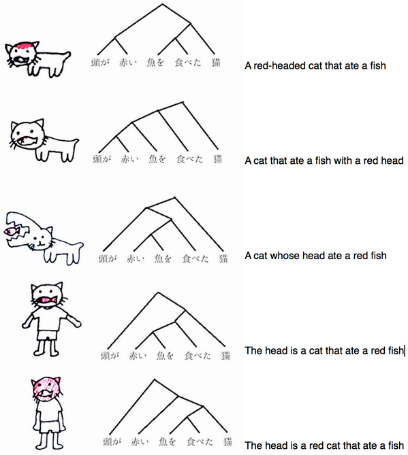 日本語の問題点
句読点を使うこと。
むやみに修飾しない。
2016/6/8
12
説明の順番
悪い例：詳細説明→主張
日本食は米を主体としており、海外の食文化と比べ炭水化物の割合が大きい
炭水化物が多いと脂肪がつきやすい
つまり日本食がヘルシーというわけではない

良い例：主張→詳細説明
日本食は決してヘルシーとは言えない
例えば、日本食は米を主体としており、海外の食文化と比べ炭水化物の割合が大きい
重要なものは手前に
2016/6/8
13
[Speaker Notes: 重要なものは手前に]
文と文の間
悪い例：
日本では明石市が標準時間の基準となっている
そのため、東京では正午前に太陽の高度が最大となる

問題点：相手の知識・推察を前提にしている
明石市と東京の位置関係
太陽は西から昇る
正午の定義
2016/6/8
14